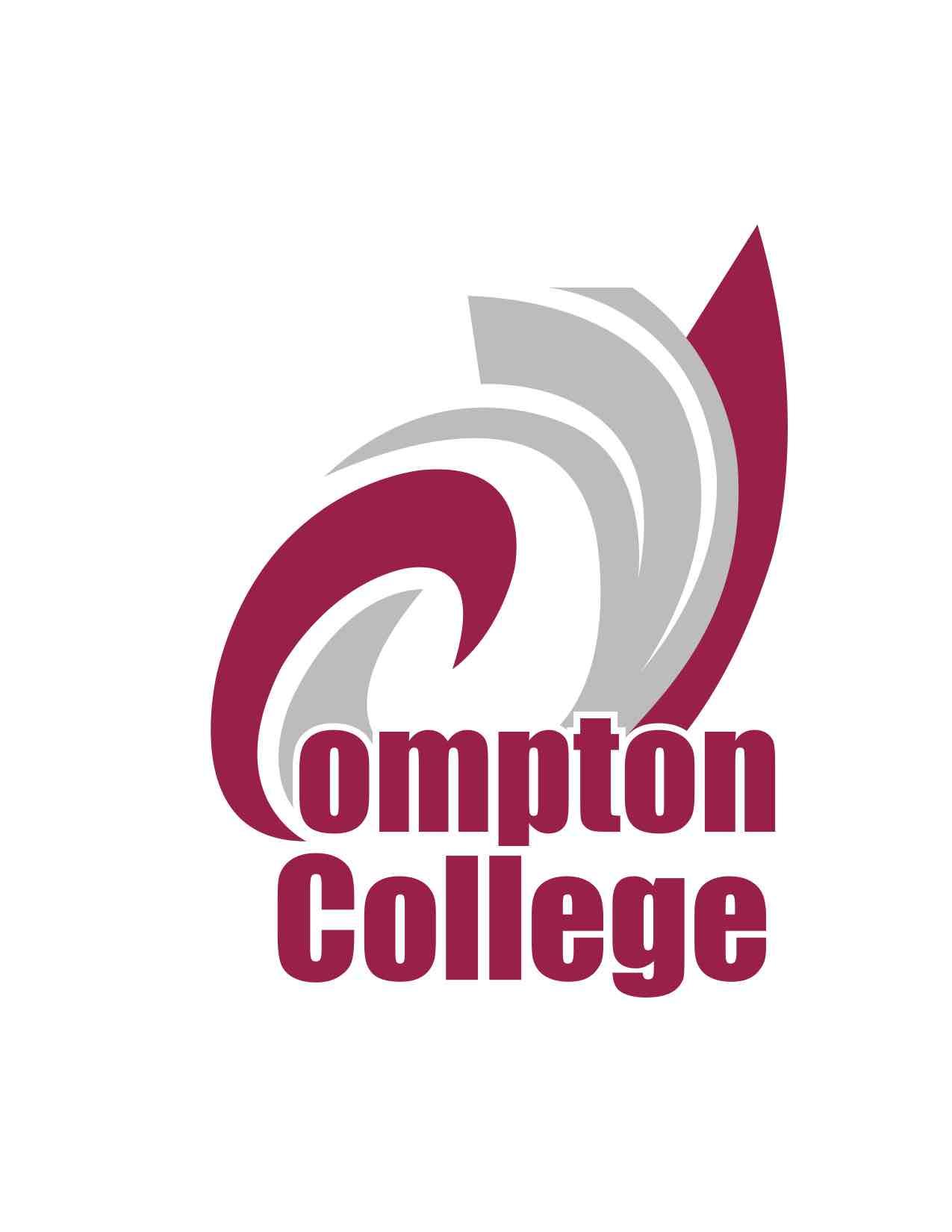 DEAC
Distance Education Advisory Committee
Tuesday April 28, 20201:00pm-2:00pm via Zoom
DEAC ConferZoom Meeting Information
The information below is the ConferZoom information for all DEAC Meetings.
Zoom Topic: DEAC MeetingTime: This is a recurring meeting Meet anytime Join from PC, Mac, Linux, iOS or Android: https://cccconfer.zoom.us/j/498385619Or iPhone one-tap (US Toll):  +16699006833,498385619#  or +16468769923,498385619# Or Telephone:
Dial:+1 669 900 6833 (US Toll)+1 646 876 9923 (US Toll)Meeting ID: 498 385 619International numbers available: https://zoom.us/u/arSbaaODsOr Skype for Business (Lync): SIP:498385619@lync.zoom.us
All previous meetings and recordings are available on the Distance Education website at the following link:
http://www.compton.edu/academics/distance-ed/facultyresources.aspx
DEAC Voting Members
Voting members of committee:
(Quorum=7 members need to be present to vote)
DSPS/ADA Rep- Cliff Seymour
Student Rep-Vacant
Academic Affairs Rep Co-Chair- Vacant
Counseling - Eckko Blake 
Student Services Rep- Syria Purdom
MIS Rep- Andrei Yermakov
Curriculum Committee Chair- Sean Moore
DEFC Co-Chair- Jasmine Phillips
Faculty Reps (GPD)
BIS-Lynda Wilkerson
SS-Dr. Kendahl Radcliffe
FACH-Nikki Williams
STEM-Jose Villalobos
HPS-Dr. Roza Ekimyan
Adjunct Rep-Stephanie Eaves
Call to order: The DEAC meeting was called to order by Jasmine Phillips.
Approval of DEAC Agenda
Recorded ConferZoom for this meeting.
ConferZoom & Agenda
Recommended Action: It is recommended that DEAC approves the previous meeting minutes as presented.
Review previous meeting minutes
March 27, 2020 meeting
Reports: DE Updates
Guided Pathway Division Reports- Faculty Reps
Curriculum Report- Curriculum Chair
Senate Report- DEFC
FCRC Update- FCRC Chair
Workgroups
LTI: none

DECO: Report- DEFC
DEFC Report
DECO Report
The Online Teachers Conference will only be taking place remotely. 
Canvascon is also going to an online conference in October 15, 2020.. 
Resources:Chancellor's Office COVID page; ACCJC COVID page; DEETAC Guidelines; 
The CVC-OEI continues to offer updated resources, including
a.   	A calendar of workshops and events
b.   	An open Canvas shell with shared resources
c.   	On demand webinar recordings
d.   	Instructions on how to access centrally-funded support services
The Vision Resource Center is being used by the Chancellor’s Office for current information, resources, links, etc., and there is a Distance Education Community.
You do not have to wait to gain access to the VRC, you can login now and have access  to their resources.
DECO Report Continued
Marty Alvarado from the Chancellor’s Office
The Chancellor’s Office is focusing on helping colleges transitioning to Distance Education while stressing the quality of instruction and the experience of the student meeting all Title V Standards. 
PLEASE NOTE: Financial Aid only recognizes Distance Education meeting all Title V requirements and Correspondence Education.
Remote Instruction is not recognized
Not requiring the canceling of classes due to remote instruction, encouraging support to completely train all faculty to teach in the Distance Education modality
The expectation for faculty that are not fully compliant is that they become fully compliant, this is a point of liability for the institution. 
If your campus is requesting a temporary blanket DE Addendum, then your campus will need to submit all courses listed through the local process of approval by December 2020.
All spring, summer and fall courses are being submitted. 
Local training requirements for DE coincide with the December 2020 deadline. 
This means that all faculty need to be Canvas Certified by December 2020.
The expectation is that all courses being taught in Distance Education modality will meet all laws and requirements
Regular and Effective Contact
Accessibility Laws
Financial Aid Laws: Attendance and requiring a check-in assignment in the first 48 hours of class and dropping anyone who does not login and complete the assignment  (i.e. syllabus quiz).
DECO Report Continued...
Accessibility compliance is not optional, accessibility is a required obligation for all campuses in all areas and departments which is why Ally has been temporarily funded through the CVC-OEI. 
The college will put together an Accommodations Plan 
Accessibility: Ally’s first priority is providing all students with alternative formats for accessible documents in Canvas
Second priority would be helping faculty with making their courses accessible
Lastly, if funding has not ended then they will begin to address looking at the larger campus needs for accessibility 
Captioning Update: 3cMedia DOES HAVE FUNDING 
Live captioning and post closed captioning is available 
ConferZoom LTI Tech Connect Issues: The Chancellor’s Office is aware of the security issues and they are trying to address them.
The Chancellor’s Office is aware of the resources that are being offered and has stated that all resources will be funded until December 2020. 
Proctorio
Labster
Ally etc.
Synchronous attendance mandate can be made at the local level, please consider equitable practices.
DEFC Report Out
IEPI is visiting virtually on April 30, 2020 
Circlein Survey: Study on students online experiences 
Latest resources and LTI’s installed from CVC-OEI:
Ally
Labster
RedShelf
DEFC Report Out Continued
Please reference the Canvas Global Announcement for faculty
Please click the following links for Faculty Resources:
Growing With Canvas Faculty Training Course
Distance Education Repository
CVC-OEI Remote Instruction Resources & Webinars
CVC-OEI Instructional Continuity Resources
Zoom Video Tutorial  & Zoom Video Webinar Recording
Distance Education Office
Faculty can call the Canvas Faculty Help Number 24/7 at: 424-213-6007
If faculty need more help with transitioning from Remote Instruction to fully compliant Distance Education, then they can enroll in the @ONE courses.
DEFC Report Out Continued
Please reference the Canvas Global Announcement for students
Please click the following links for Student Resources:
Canvas Login Instructions
Video Overview of Canvas
Passport to Canvas Student Orientation
Distance Education Office
Online Student Support Hub (Contact all student services departments online during regular business hours.)
Chat with a Compton College Counselor
Reduced Cost Internet for Students
Students can call the Canvas Student Help Number 24/7 at: 424-213-6003
If students need more help with Canvas such as a tutorial class facilitated by a faculty instructor, then they can enroll in AS 60.
Canvas Training Courses
Unfinished Business
Canvas Training Courses
@ONE Training is now open for the summer:
Summer 2020 @ONE Canvas Training Courses
Compton College Canvas Training is full for summer
Cohorts 1 and 2 dates are on the Compton College DE Website
ASCCC Third Category of Online Classes: First Read 
New DE Addendum: First Read
Actionable and Discussion Items
Third Category of Distance Education
Discussion and First Read
ASCCC’s third definition of online classes:
Hybrid/Online with in-person Proctored Assessment: Instruction involving regular and effective online interaction in which all instruction takes place synchronously or asynchronously and is supported by online materials and activities delivered through the college's learning management system, with in-person proctored assessments. All assessments are offered at approved locations proximal to the student and over a designated range of dates and times. No activities or assessments may be scheduled at a designated time or location.
-Hybrid/Online with in-person Proctored Assessment: Internet with 1-99% on campus meetings
New DE Addendum
Discussion and first read of the New DE Addendum
Remote Instruction 
DE Website Lists
Informational Items
Moving from Remote Instruction to Fully Compliant Distance Education: Expectations
Deadline: December 2020
Faculty Tasks:
Competing 3 Certification Courses
Introduction to Teaching with Canvas 
Introduction to Online Teaching & Learning
Creating Accessible Course Content
Preparing Canvas Sandbox/Course Shell 
Passing the Canvas Demonstration process per course
Deadline: December 2020
Faculty Tasks:
Processing our CORs through the curriculum committee with a DE Addendum.
Assigning the COR to a faculty member
Adding the item as a discussion item to the Division Agenda and taking a vote
Attending the DE Addendum Open lab training
Attending the Curriculum Open Lab training
Completing the Curriqunet process correctly
DE Website Lists
Public DE Lists
Provides a list of all courses that have a DE Addendum approved
Provides a list of faculty who have turned in all 3 certifications to teach online 
Provides a list of all faculty who have finished Growing With Canvas training
Provides a list of faculty who have completed Canvas Demonstrations
Provides a list of all faculty who have signed up for spring Canvas training
Resources
Announcements
DE Resources
DECO Resources
DE Repository 
DE Meeting Notes
Survey of DE Structures
Circlein Survey: Study on students online experiences
Student Resources
cvc.edu/keeplearning 
CVC-OEI Resources
https://ccconlineed.instructure.com/courses/5432/
Additional Resources
https://cvc.edu/about-the-oei/resources/
Future Agenda Items
Rewriting the CBA: Online Teaching Faculty Evaluation form
Workgroup: Jasmine, Nikki, Judy, Valerie, Lynda, Kendahl
Rewriting the CBA: Online Student Evaluation form:
Workgroup: Jasmine, Nikki, Judy, Valerie, Lynda, Kendahl 
Write: Expectations for Delivering Courses Online in Summer 2020 
Workgroup: Susan, Jasmine
Next Meeting
2019-2020 DEAC meeting times.
4th Tuesdays of each month from 1:00 - 2:00 pm
May 26th, 2020 via Zoom